un psychiatre h/f
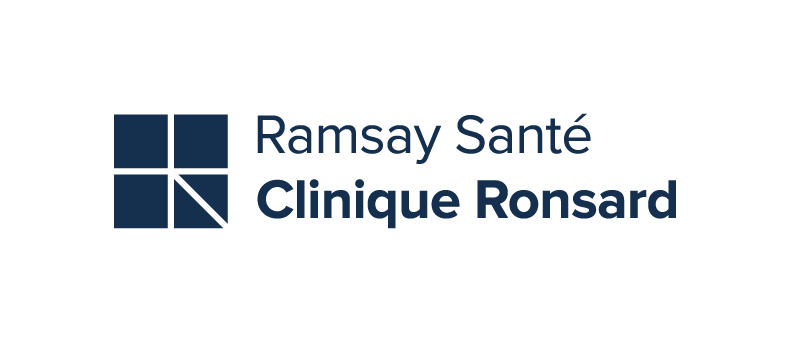 3-5 rue Tony Lainé,
37170 Chambray-lès-Tours
https://carriere.ramsaygds.fr/postuler/4d9008ca-331e-df4b-6f26-66547ecf4825/2#